ESTONSKO
SYSTÉM ZABEZPEČENÍ V HMOTNÉ NOUZI
Hamžová Lucie
Navrátilová Lucie 
Pavlusíková Diana
Šoukalová Veronika
OBSAH
Obecné informace
Systém zabezpečení v hmotné nouzi
ČR
Aktuality
Diskuse
Zdroje
OBECNÉ INFORMACE
Oficiální název:  Republika Estonsko
Parlamentní republika
Prezidentka: Kersti Kaljulaidová
Předseda vlády: Jüri Ratas
Člen EU od 1. května 2004
HDP/osobu: 29 500 dolarů
SYSTÉM ZABEZPEČENÍ V HMOTNÉ NOUZI
Dávky jsou poskytovány místními i státními orgány
Z celkových výdajů státního rozpočtu 10 578 mld. eur šlo v roce 2018 na výdaje na sociální politiku 3 147 mld. eur (29,75 %)
Právní úprava: 
Zákon o sociálním zabezpečení
Zákon o  rodinných dávkách
Zákon o organizaci místních samospráv
Obecná část sociálního zákona
Zákon o podpoře obětí
POMOCI ZALOŽENÉ NA POTŘEBÁCH
Státní podpora
Příspěvek na živobytí 
Rodinné dávky založené na potřebách 
Sociální rehabilitace
Amortizace studijního úvěru

Místní podpora
Poskytování obydlí
Služba podpory osob
Dluhová poradenská služba

Fond pojištění pro případ nezaměstnanosti
Dávky v nezaměstnanosti 
Příspěvek v nezaměstnanosti
RODINNÉ PŘÍSPĚVKY
Příspěvek při narození dítěte – jednorázově 320 € 
Příspěvek na adopci – jednorázově 320 € 
Příspěvek na dítě – 50 € /měsíc
Příspěvek na péči – do 3 let 38,35 € /měsíc, 3-8 let 19,18 € /měsíc
Příspěvek pro děti s jedním rodičem –19,18 € /měsíc
Příspěvek na děti v opatrovnictví nebo pěstounské péči - 240 € /měsíc
Příspěvek pro rodiče vychovávající 7 a více dětí - 168,74 € / měsíc
Příspěvek pro rodiny s mnoha dětmi - 300 € /měsíc nebo 400 € /měsíc 
Příspěvek na děti se zdravotním postižením – náhrada zdravotních výdajů
Příspěvek na začátek nezávislého života – jednorázově 383,60 €
ČR
Výdaje na sociální politiku 40,9 % = 21,75 mld. eur
Výdaje kapitoly Ministerstva práce a sociálních věcí v roce 2018 v mld. Kč.
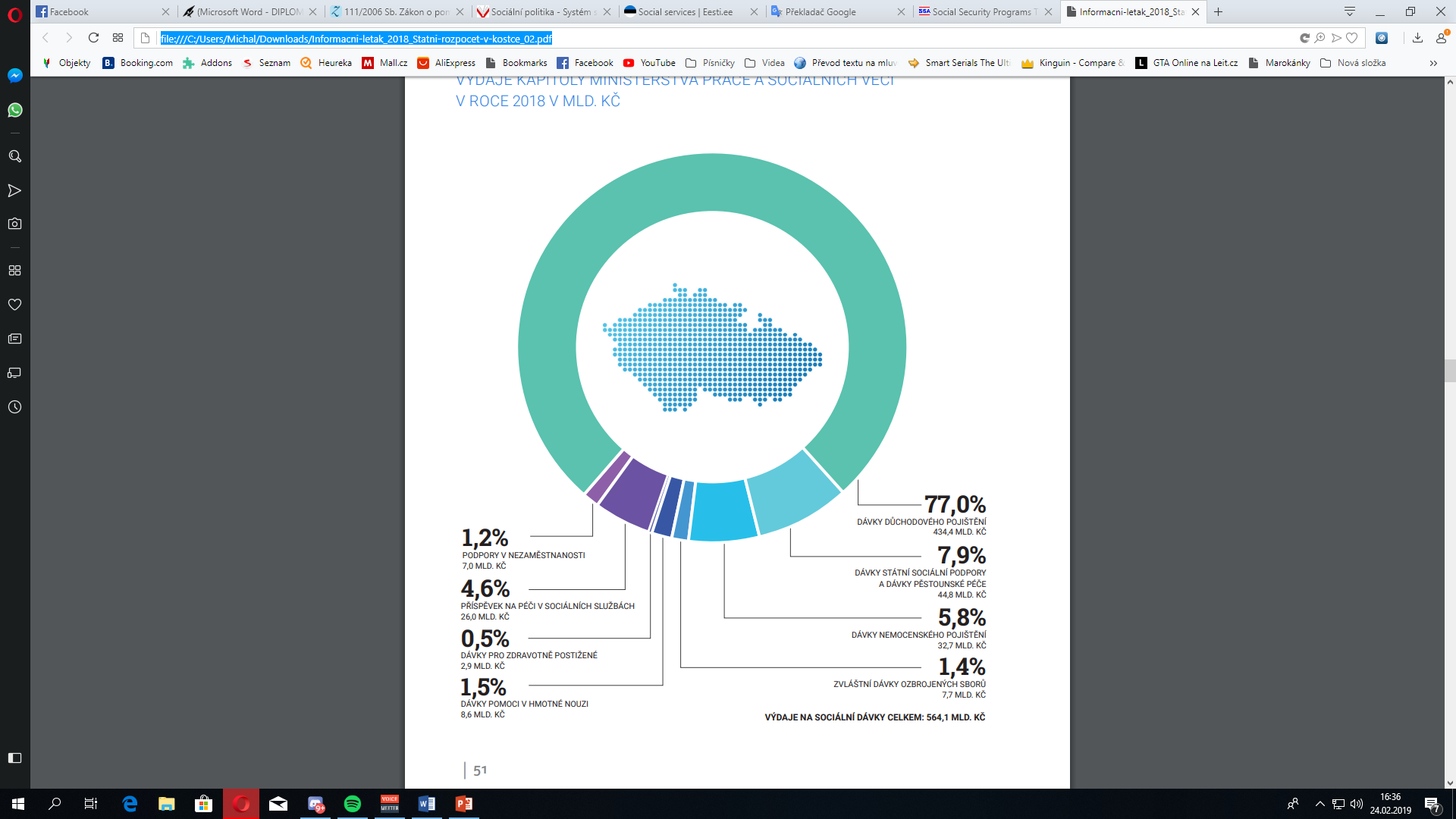 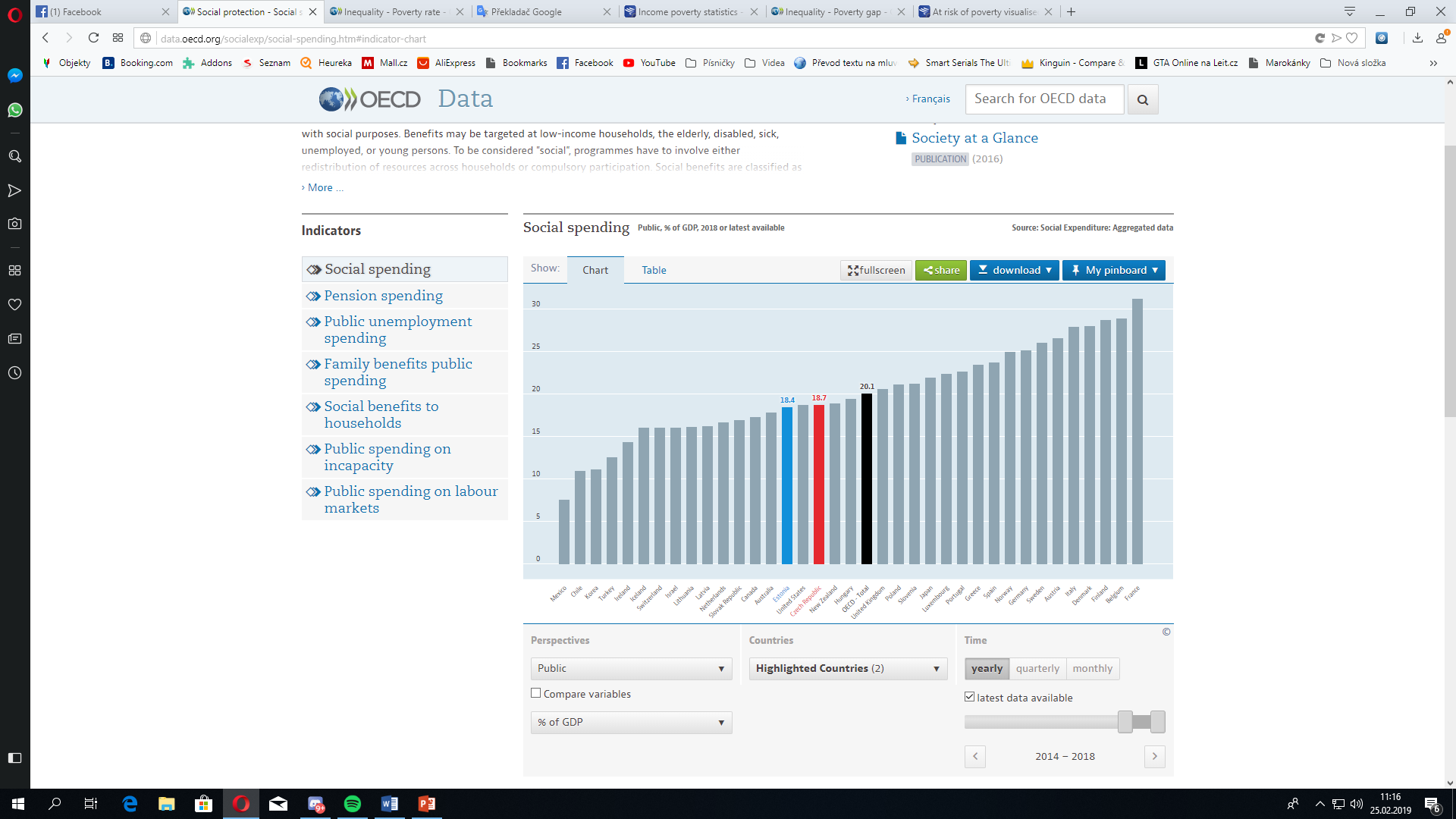 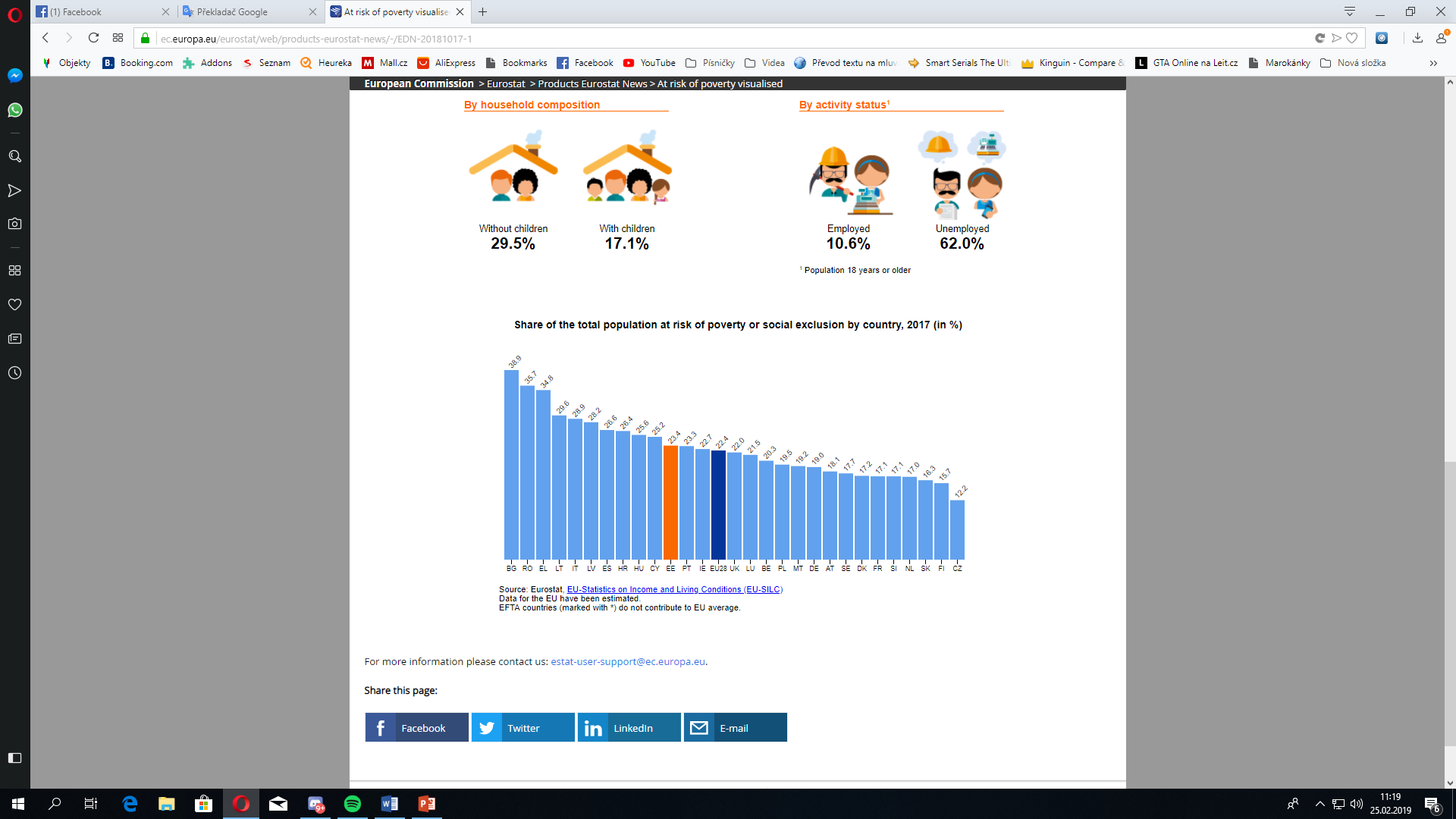 SROVNÁNÍ S ČR
Společným pojítkem EU
Princip zásluhovosti 
Podobnost sociálních systémů
Nezaopatřené dítě 
Porodné
Podpora od státu, která slouží jako náhrada za neplnění vyživovací povinnosti 
Obdobné dávky v hmotné nouzi
AKTUALITY
Od 1. ledna 2019
Zahájení 24h nouzové telefonické služby
Zvýšení příspěvku na dítě na 60 eur
Zvýšení minimální mzdy na 540 eur a životního minima na 150 eur 
Dodatečné prostředky pro rozšíření programu rodinné terapie a rodičovských dovedností
Podpora vzniku nových pracovních míst ve východním a jihovýchodním Estonsku

Od 1. září 2019
Změna výpočtu rodičovské dávky
Zrušení příspěvku na péči o dítě
DISKUSE
Je správné zasahování státu do sociální politiky? 
Je sociální politika spravedlivá?
Kde je hranice chudoby? 
Jak vypadají osoby ohrožené chudobou?
ZDROJE
https://www.rahandusministeerium.ee/et/eesmargidtegevused/riigieelarve-ja-majandus/riigieelarve-ja-majandusulevaated
https://ec.europa.eu/info/sites/info/files/economy-finance/2018_dbp_ee_en.pdf
https://www.mfcr.cz/cs/o-ministerstvu/vzdelavani/rozpocet-v-kostce/statni-rozpocet-v-kostce-2018-31944
https://www.zakonyprolidi.cz/cs/2006-111#cast3
https://portal.mpsv.cz/soc/ssp/obcane/prisp_na_bydleni
https://www.mesec.cz/socialni-davky/statni-socialni-podpora/davky-pestounske-pece/
https://data.oecd.org/socialexp/social-spending.htm#indicator-chart
https://www.euroskop.cz/516/sekce/estonsko/
https://www.sm.ee/en/family-benefits-0
https://www.riigiteataja.ee/en/eli/504042016001/consolide
https://www.tootukassa.ee/eng/content/financial-benefits
https://www.tootukassa.ee/eng/content/work-ability-reforms/working-ability-allowance
https://www.sotsiaalkindlustusamet.ee/en
https://www.sm.ee/en/services-provided-local-government
https://ec.europa.eu/eurostat/web/products-eurostat-news/-/EDN-20181017-1?inheritRedirect=true
https://www.sotsiaalkindlustusamet.ee/et/muudatused-perehuvitiste-seaduses-septembris-2019#lht_lopetatakse
Děkujeme za pozornost